PIDA: Africa’s Time for Action
Interconnecting, Integrating, and Transforming a Continent
PIDA Presentation to EU Continental Seminar on Infrastructure
Addis Ababa, 01st October 2013
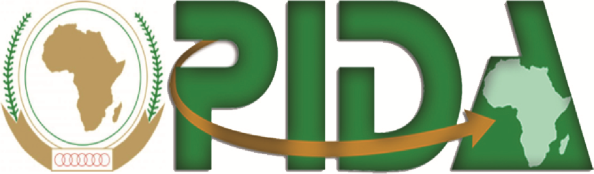 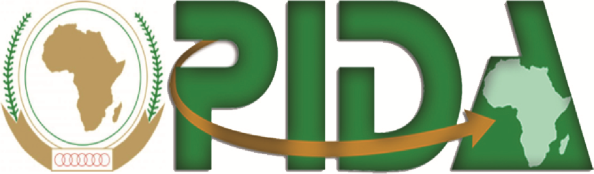 Content
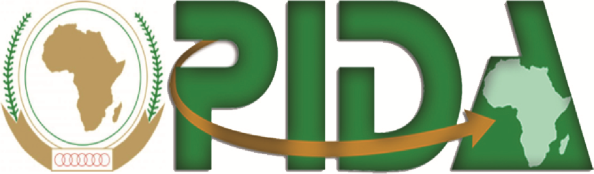 Content
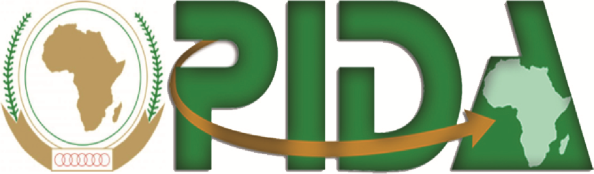 PIDA RATIONALE - African Infrastructure
Critical role of infrastructure in Africa widely recognized
Deficit in Africa infrastructure also widely recognized
Multiple regional and continental initiatives to close the gap
But
Overwhelming evidence that these efforts are not fully successful
We need to 
Enhance African integration  
Expedite the development process  
Focus our approach to address the real, causal factors
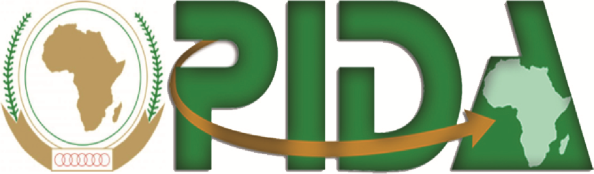 Rationale for the merger
Common platform for infrastructure development in Africa in four sectors: transport, energy, ICT and transboundary water
Rationalisation of a plethora of regional/continental initiatives 
Harmonise donor intervention
Fast tracking Africa development and integration
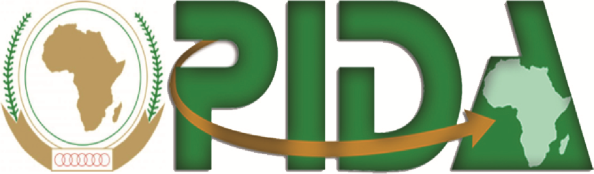 PIDA RATIONALE - PROCESS
Vision from the AUC 2004 Strategic Plan : Build an integrated, prosperous and peaceful Africa, driven by its citizens and representing a dynamic force in the International Arena
+
=
+
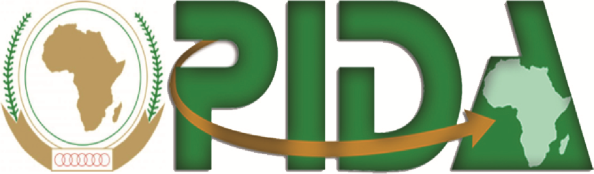 Content
PIDA OUTCOMES
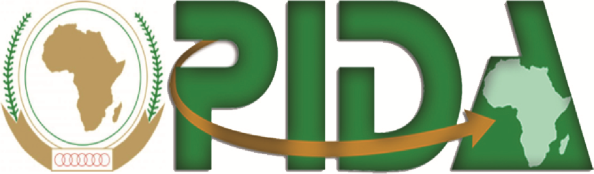 PIDA Economic Outlook-  GDP projections to 2040
PIDA’s macro and sector outlooks to 2040 are grounded on a 6.2% annual overall rate of growth of African GDP.
The main drivers of this growth are population, technology absorption and education.

Results show a six fold GDP increase by 2040 and a per capita income above $10,000
PIDA OUTCOMES
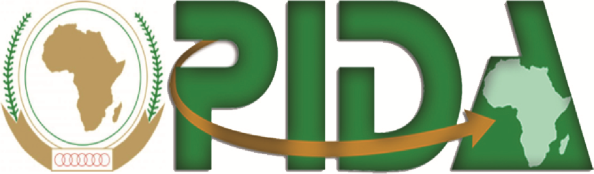 From GDP projections 2040 to Sector Forecasts
If the 6.2% average GDP growth is achieved:
 Power demand will increase at an average annual growth rate of nearly 6%. 
 Transport volumes will increase 6–8 times, with a particularly strong increase of up to 14 times for some landlocked countries…
PIDA OUTCOMES
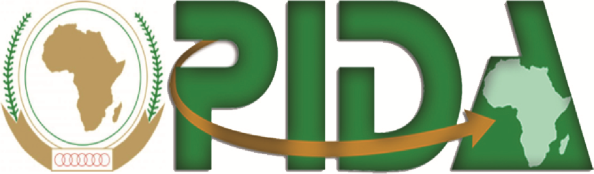 From GDP projections 2040 to Sector Forecasts
If the 6.2% average GDP growth is achieved:
 Water needs will push some river basins - including the Nile, Niger, Orange and Volta basins - to the ecological brink.
Information and Communications Technology (ICT) demand will swell by a factor of 20 before 2020 as Africa catches up with broadband. 
THIS INCREASED DEMAND WILL REQUIRE ADEQUATE REGIONAL INFRASTRUCTURE THAT PIDA PROPOSES
PIDA OUTCOMES
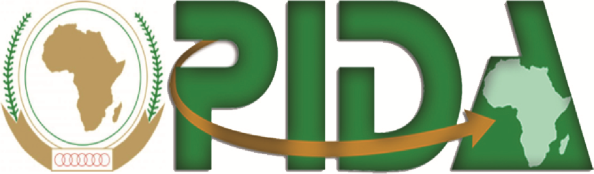 RECS   MASTER   PLANS
OTHER  EXISTING  PROJECTS
STUDY PROCESS
11
PIDA OUTCOMES: Findings per sector
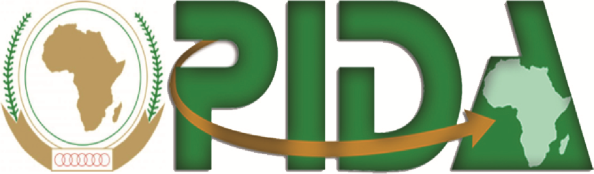 Transport: work toward an integrated continent where the transport infrastructure and services enable the free movement of goods and people
PIDA OUTCOMES
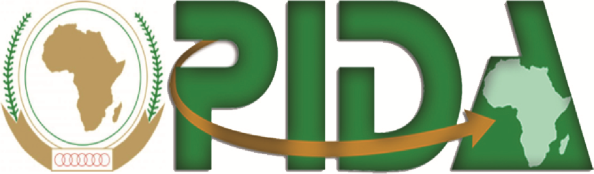 Transport Networks: 2020&2040
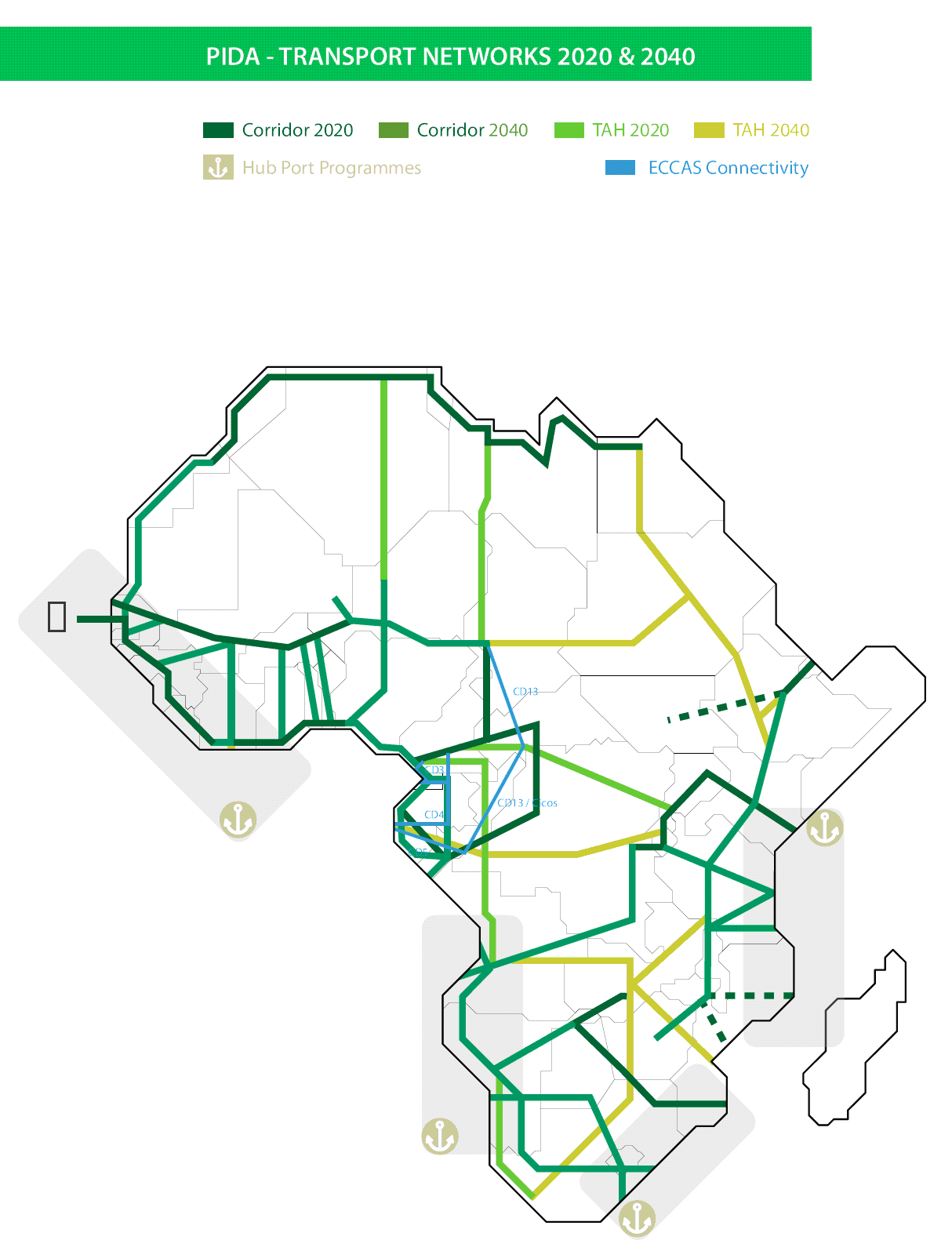 The transport program links the major production and consumption centers, provides connectivity among the major cities, defines the best hub ports and railway routes, and opens the land-locked countries to improved regional and continental trade.
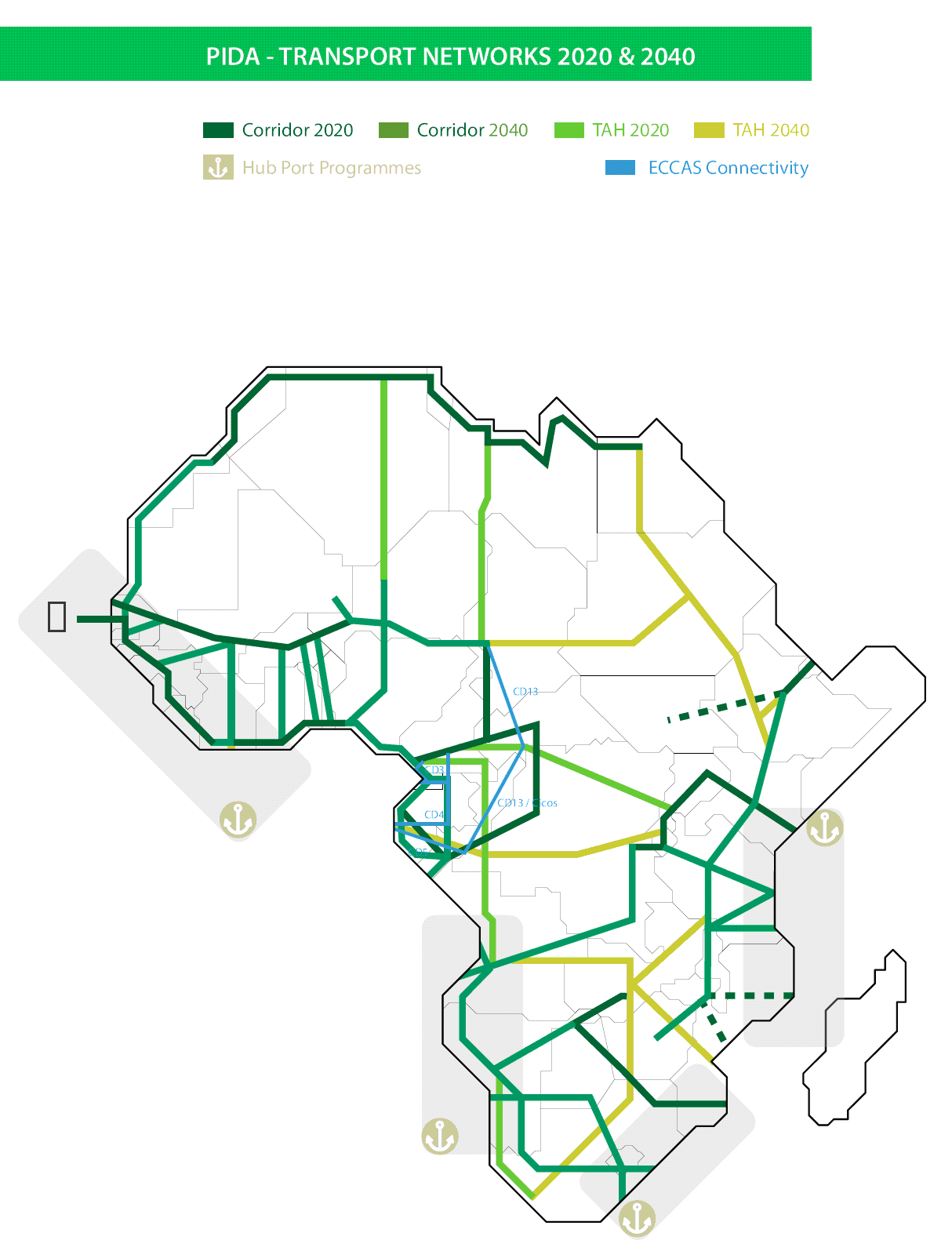 PIDA OUTCOMES: Findings per sector
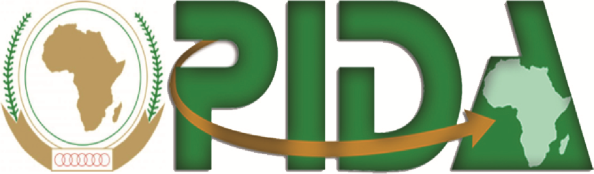 Energy: develop efficient, reliable, cost-effective, and environmentally friendly infrastructure; and, enhance access to modern energy services
PIDA OUTCOMES
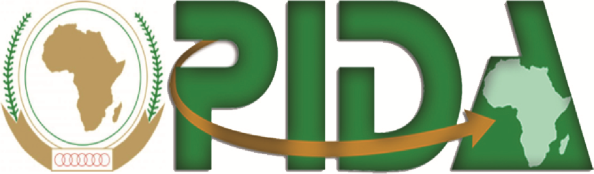 Generation & Transmission: 2020&2040
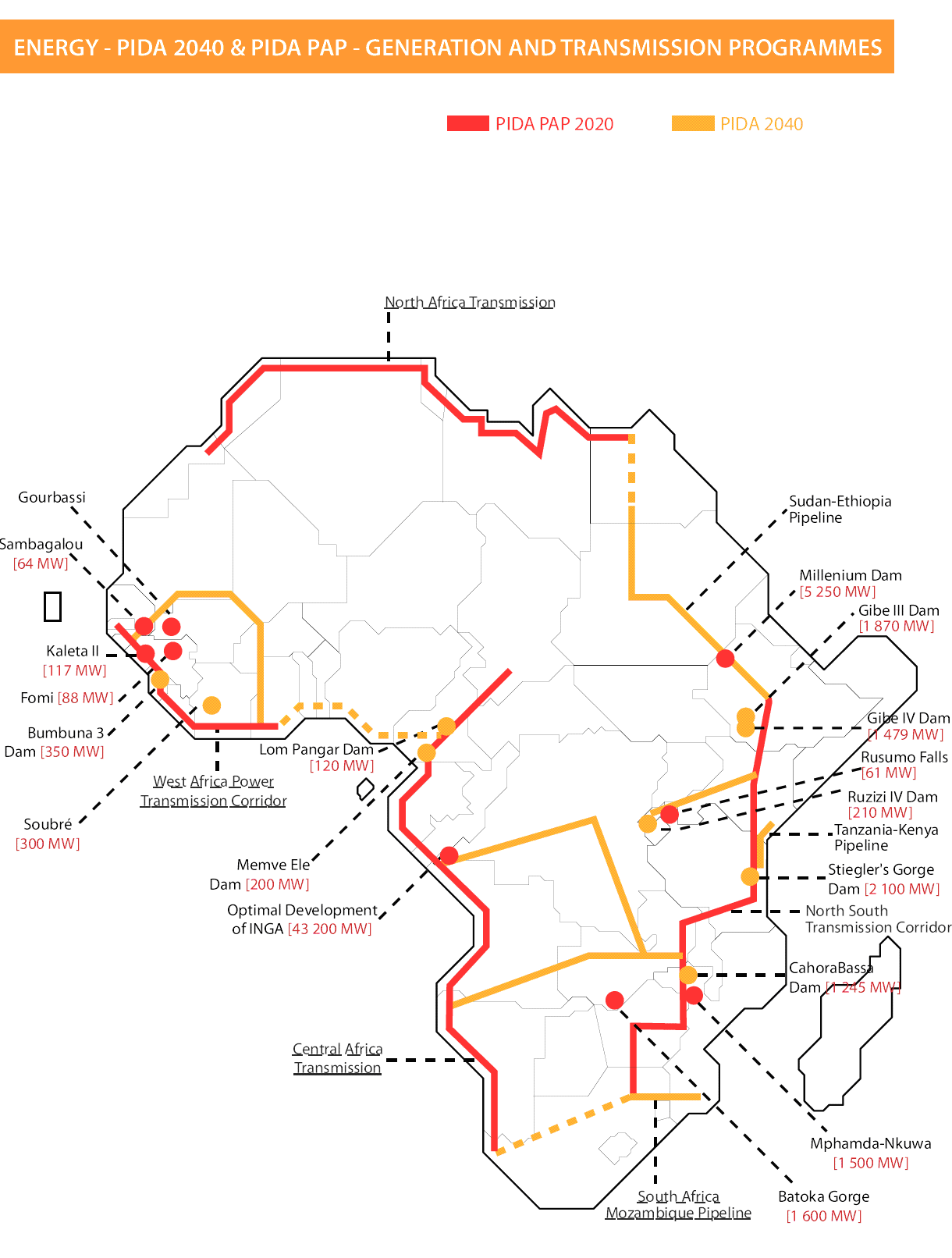 The energy infrastructure program focuses on major hydroelectric projects and interconnects the power pools to meet the forecast increase in demand. One regional petroleum products pipeline is also included.
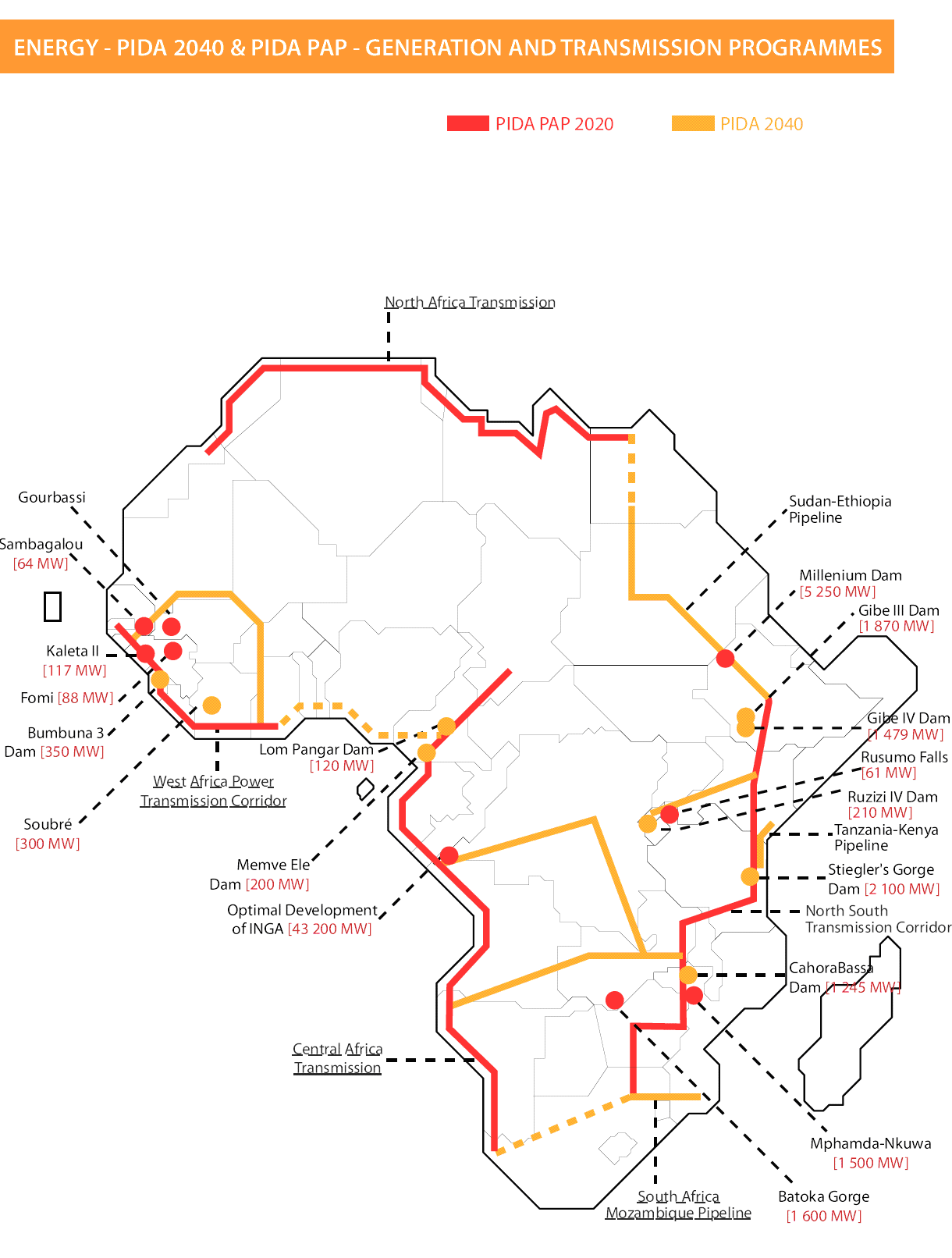 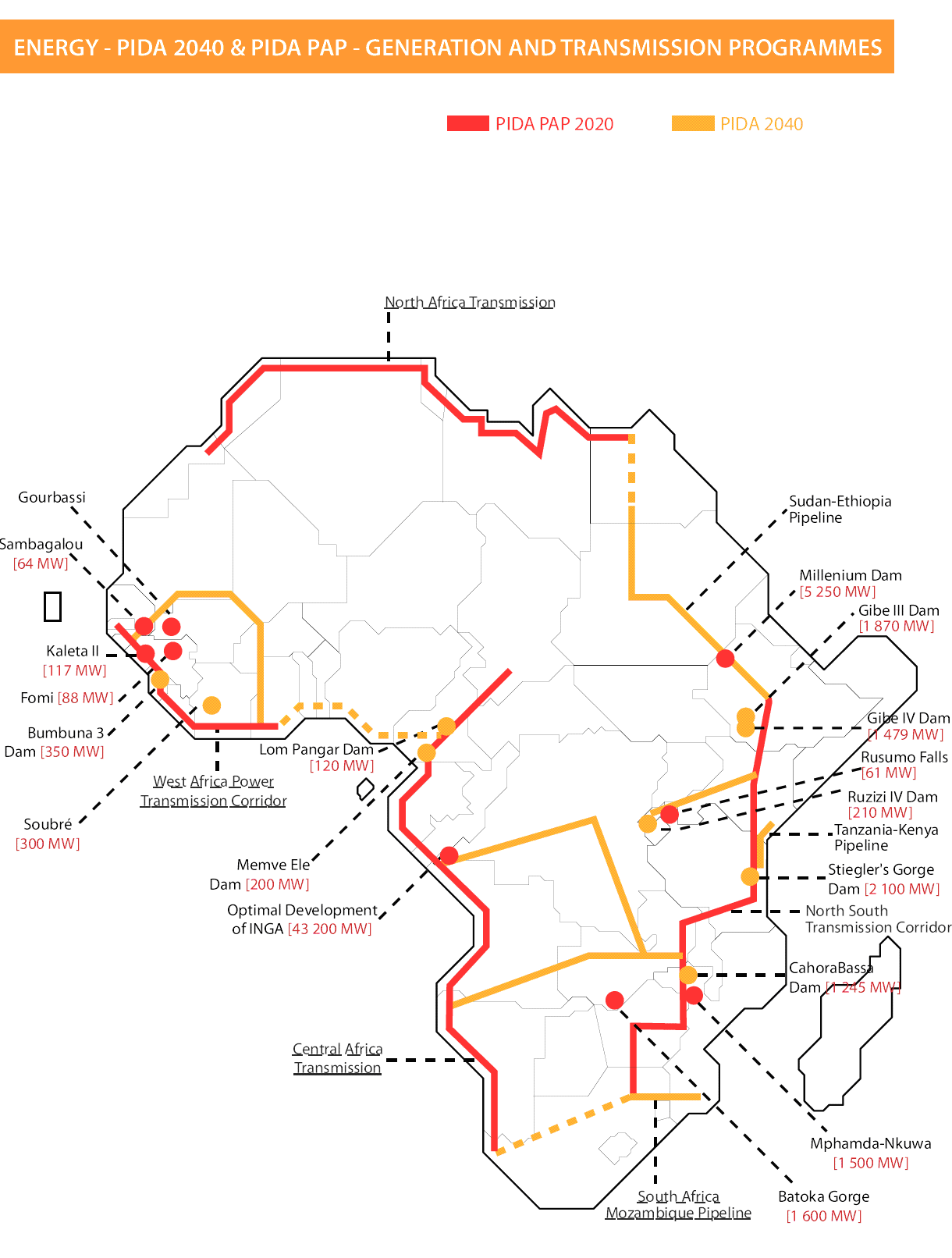 PIDA OUTCOMES: Findings per sector
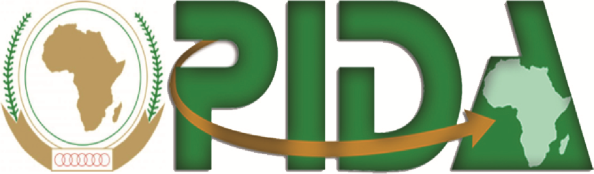 TWR: develop projects, strengthen resource management frameworks, and ensure water security for socioeconomic development
PIDA OUTCOMES
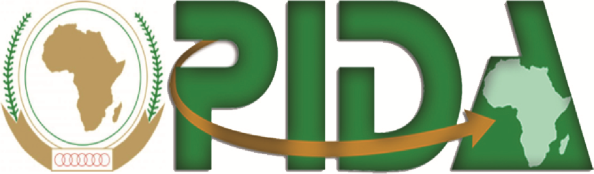 Water Resources: 2020&2040
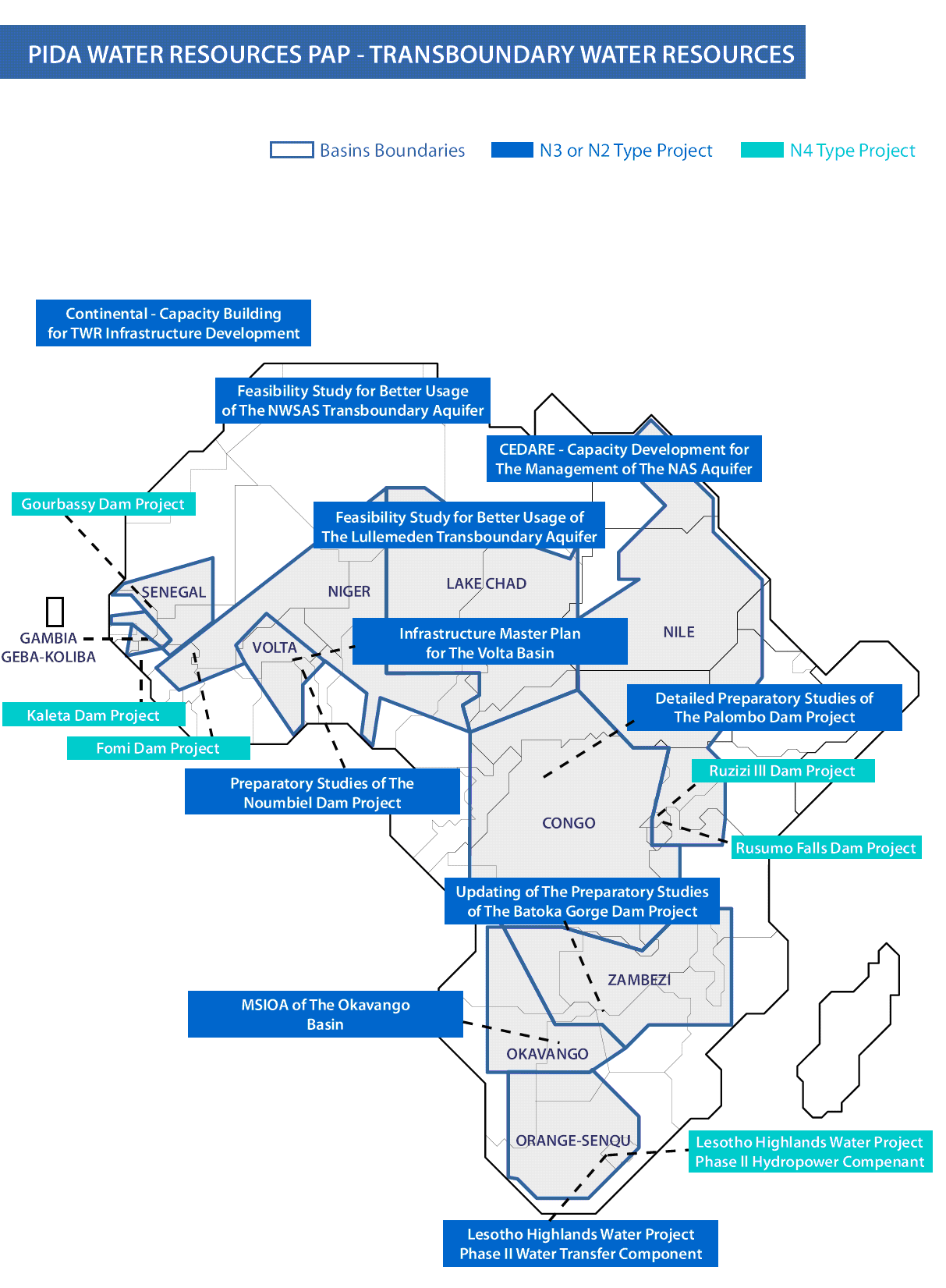 The transboundary water program targets the development of multipurpose dams and builds the capacity of Africa’s lake and river basin organizations so that they can plan and develop hydraulic infrastructure. The program would also help address the looming food deficit.
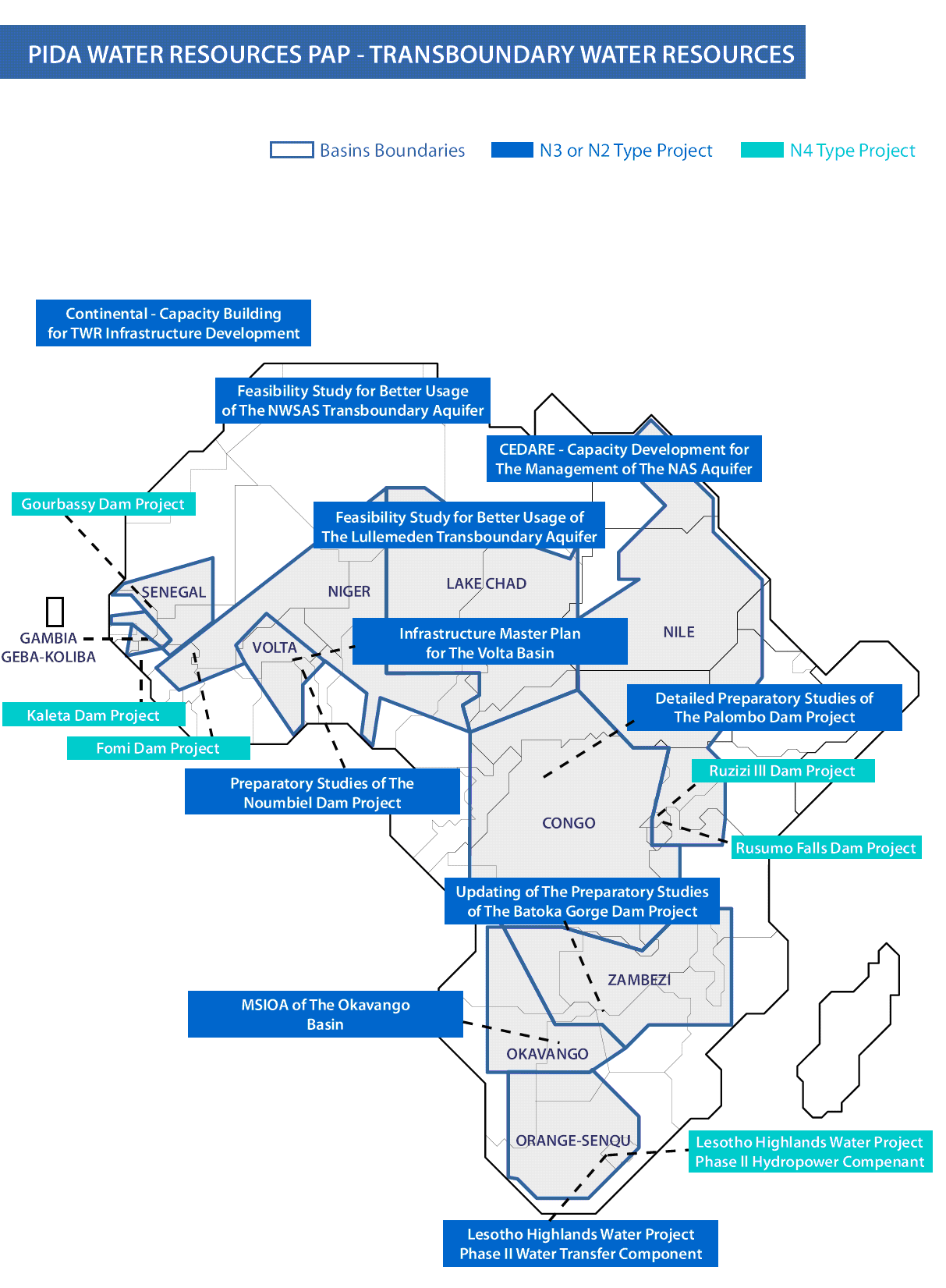 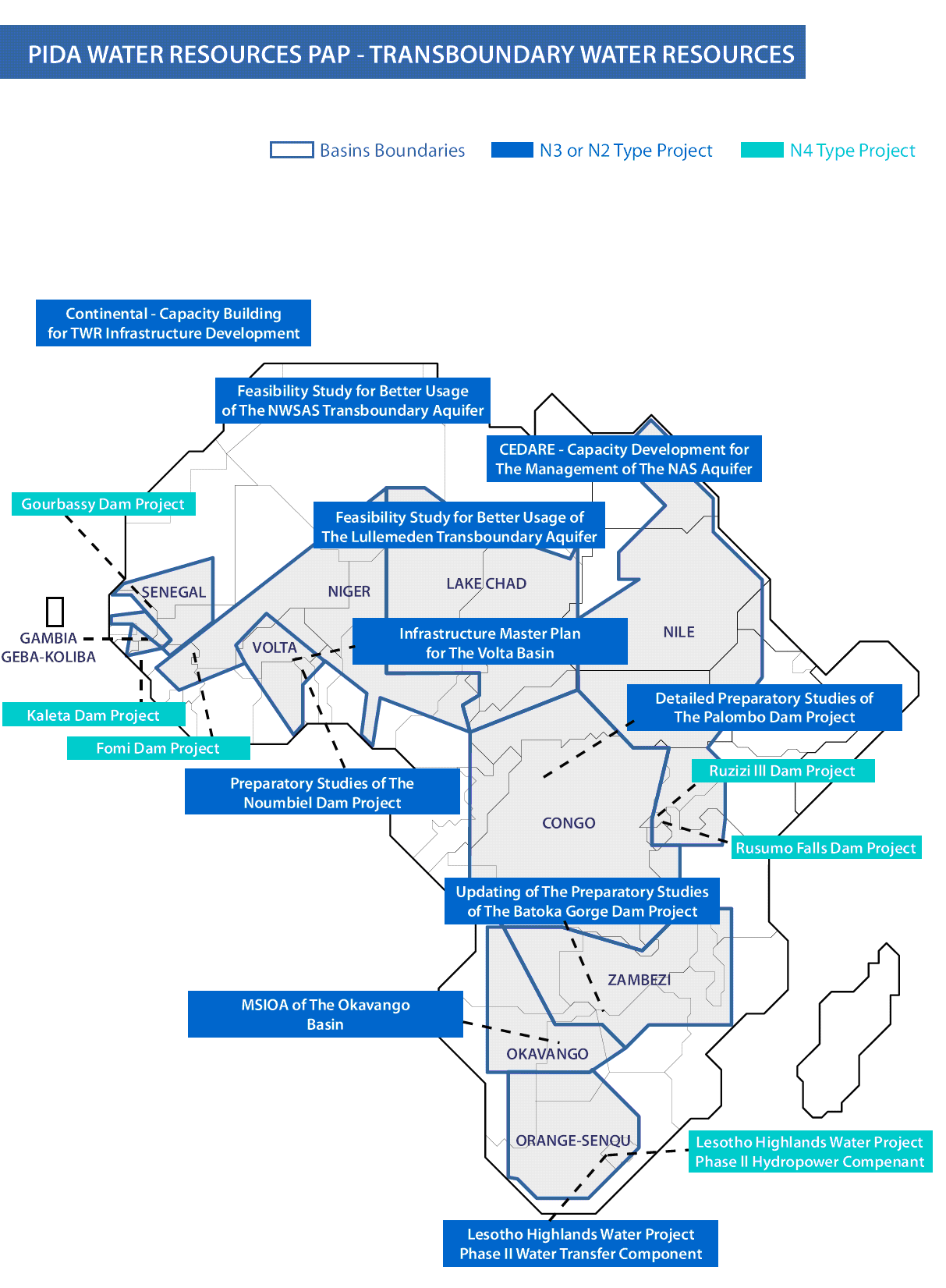 PIDA OUTCOMES: Findings per sector
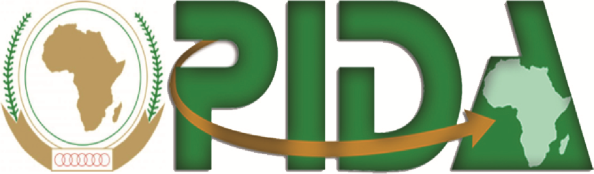 ICT: enable an information society and integrated digital economy in which all actors have access to reliable and affordable ICT networks
PIDA OUTCOMES
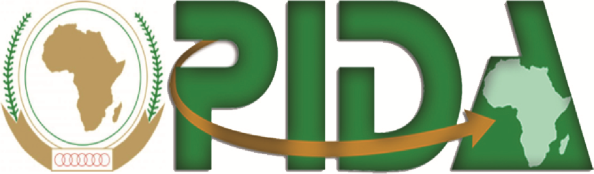 ICT: 2020
The ICT program will establish an enabling environment for completing the land fiber optic infrastructure and installing Internet exchange points in countries without them. It will connect each country to two different submarine cables to take advantage of the expanded capacity.
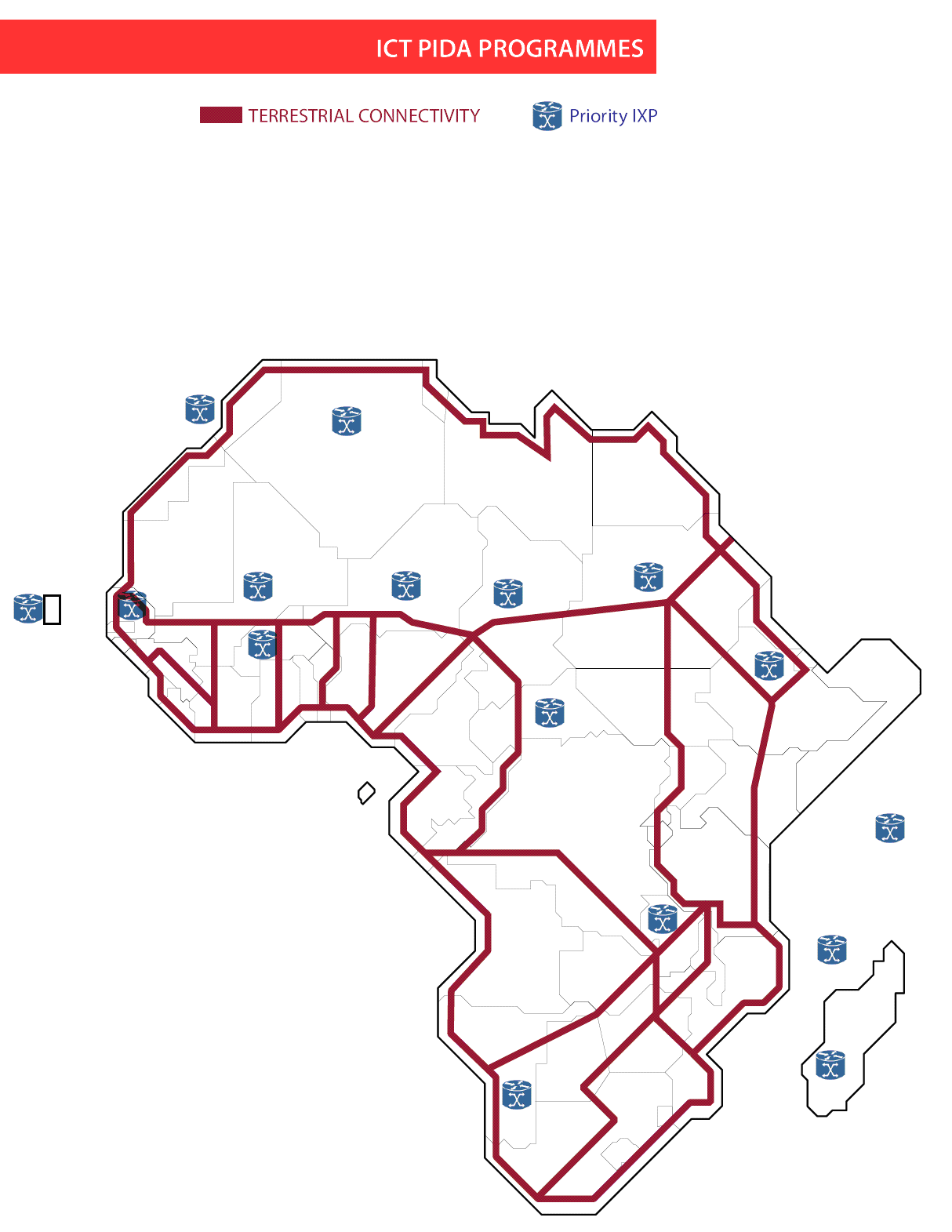 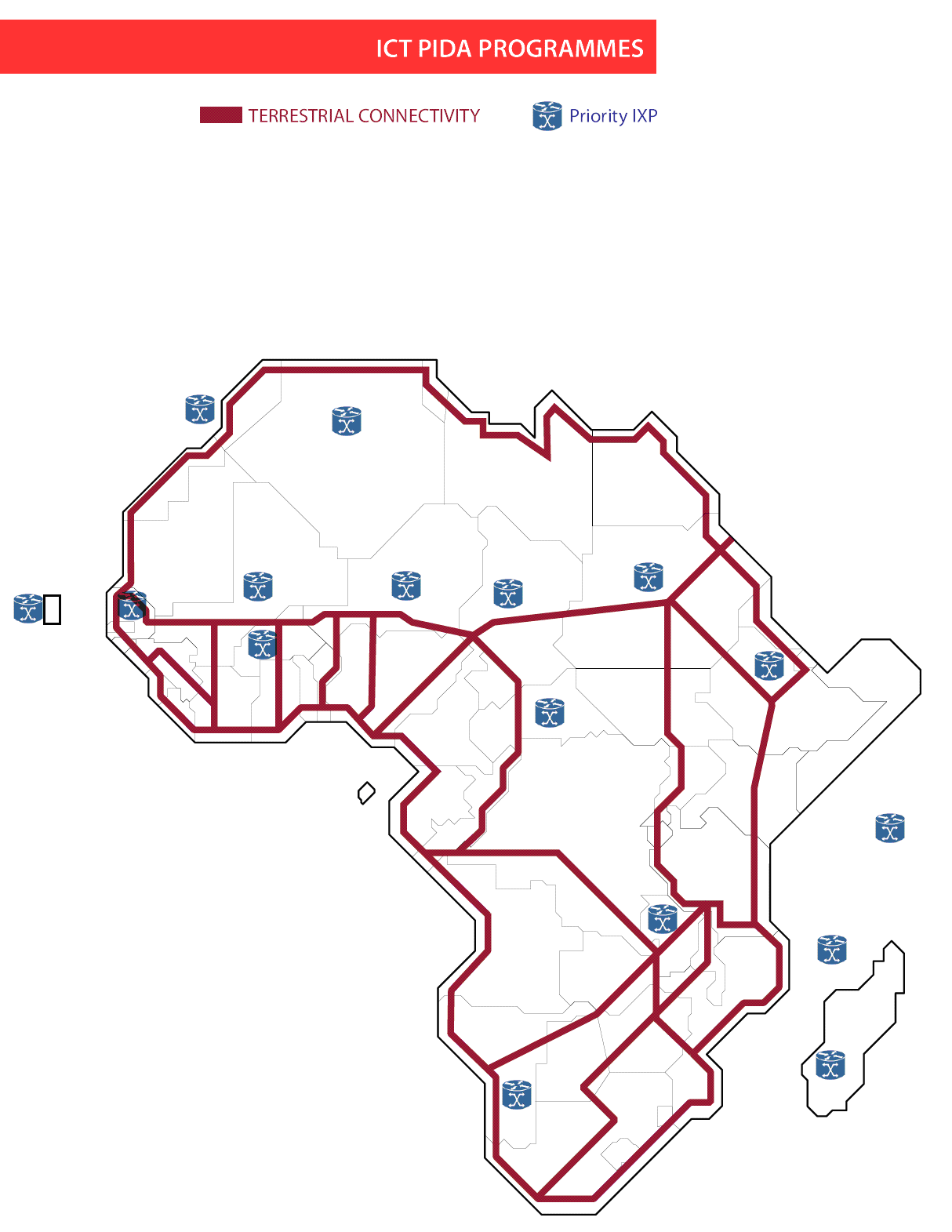 PIDA OUTCOMES
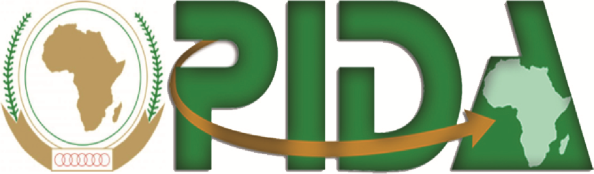 Total PIDA capital cost is $360bn to 2040 and will deliver
PIDA – Ambitious, but affordable!
PIDA OUTCOMES: The PAP
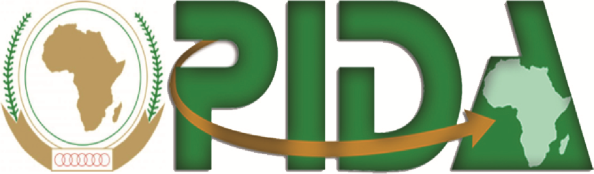 PIDA PAP broken down into 51 projects/programs
PIDA OUTCOMES: The PAP
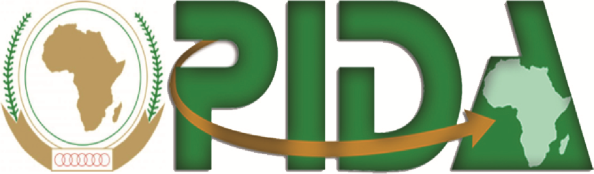 PAP Investment  Cost:  $68 bn - 2012-20
BY SECTOR
BY REGION
PIDA OUTCOMES: The PAP
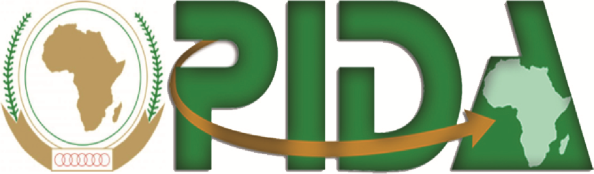 PAP Investment  ($68 bn)
PIDA IMPLEMENTATION STRATEGY
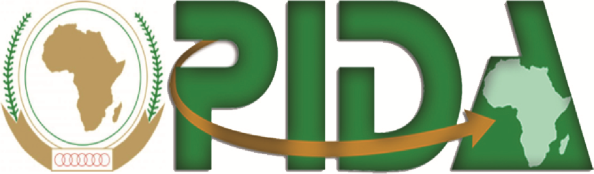 Financing will need to come mostly from domestic sources (public & private)
PUBLIC			MIX			PRIVATE
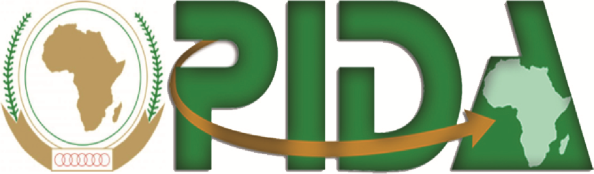 Content
PIDA IMPLEMENTATION STRATEGY
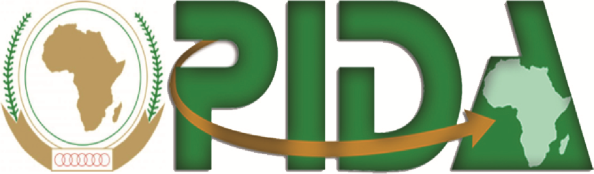 Operationalization of Institutional Architecture for PIDA Implementation
IAIDA defines responsibilities of Continental, Regional institutions (AUC, NPCA, RECs) and Member States.
 Builds on principles of subsidiarity.
Allows high level advocacy.
Provides a mechanism for reviewing performance and rolling over the PAP with access to the highest levels of the AU, RECs and Member States.
Implementation Strategy & Process
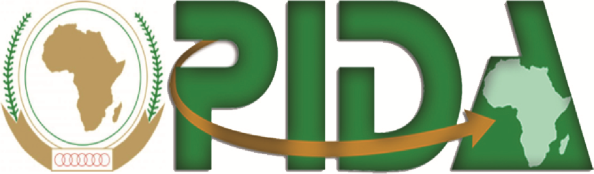 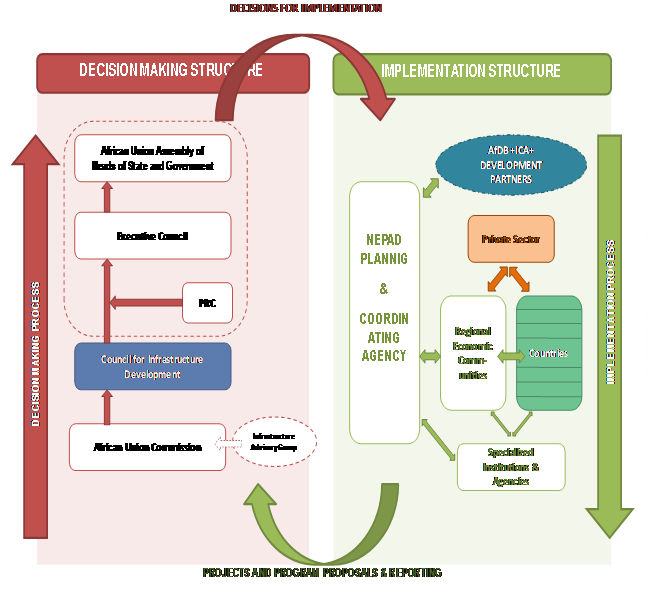 PIDA IMPLEMENTATION STRATEGY
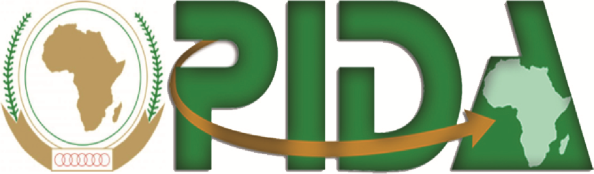 Country role in PIDA implementation
Projects are implemented by countries on whose territory they are located and by their agencies (public or private)

Countries are critical and efficient players 
Implement “soft” components (harmonisation of continental and regional policies) 
Financing project preparation, capital investment, operation and maintenance
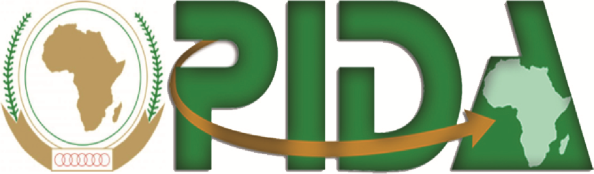 Content
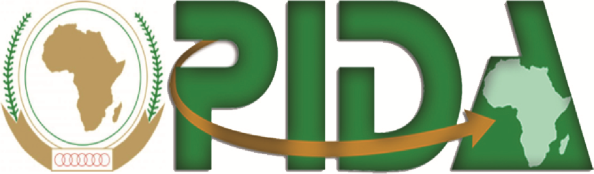 CONCLUSION
Next steps
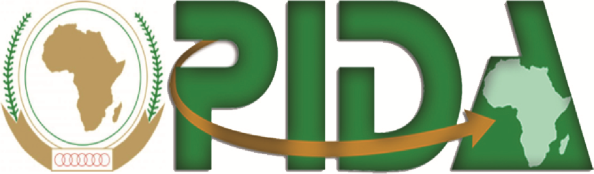 CONCLUSION
MERCI
OBRIGADO
THANK YOU
شكرا
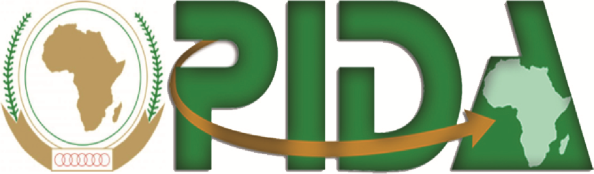 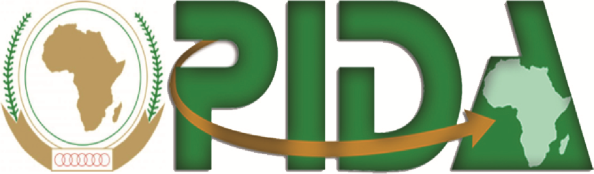 ANNEXESPIDA PAP PROJECTS AND PROGRAMS
33
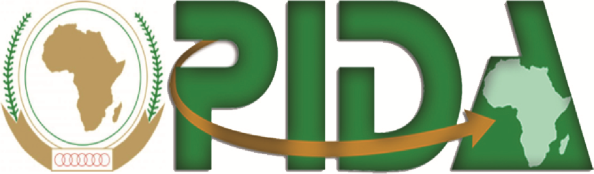 ANNEX 1PIDA PAP: Transport24 ITEMS = US$ 25.4bn
34
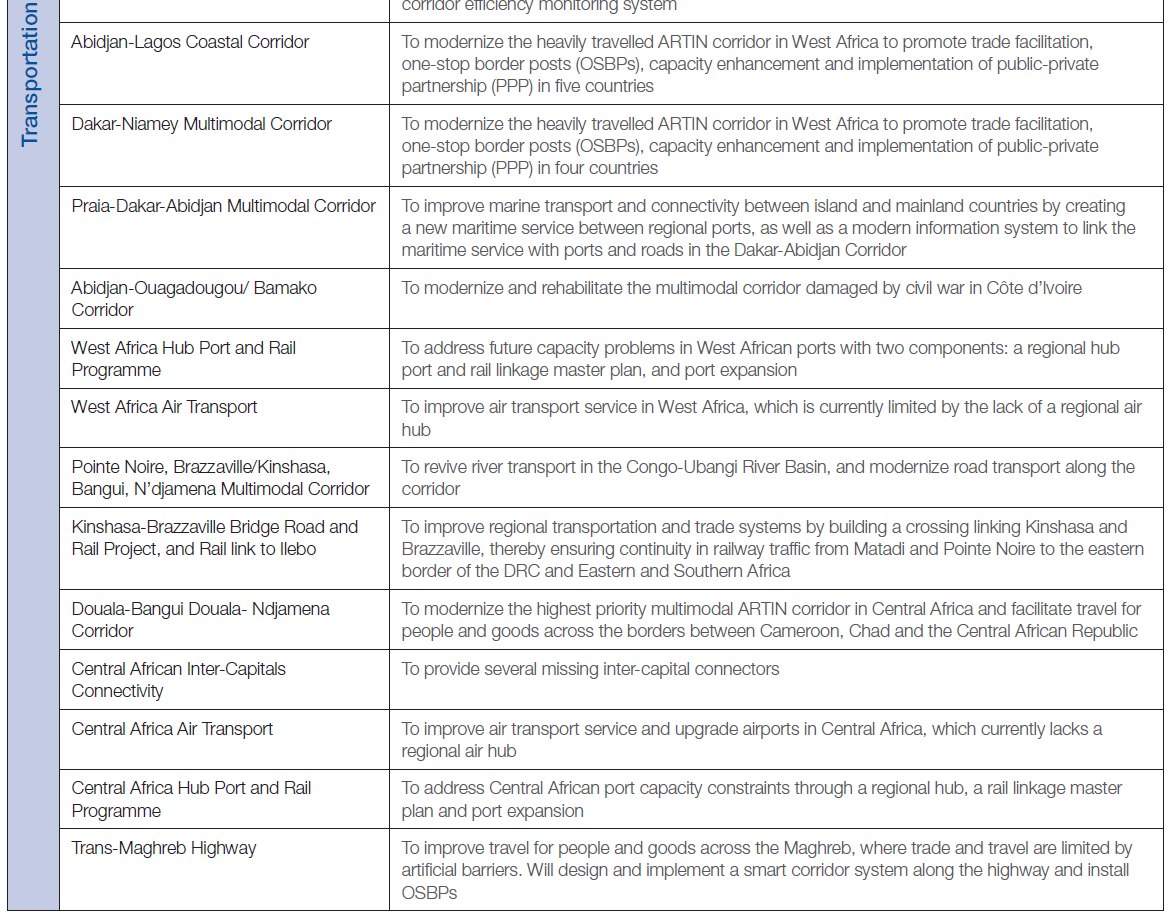 35
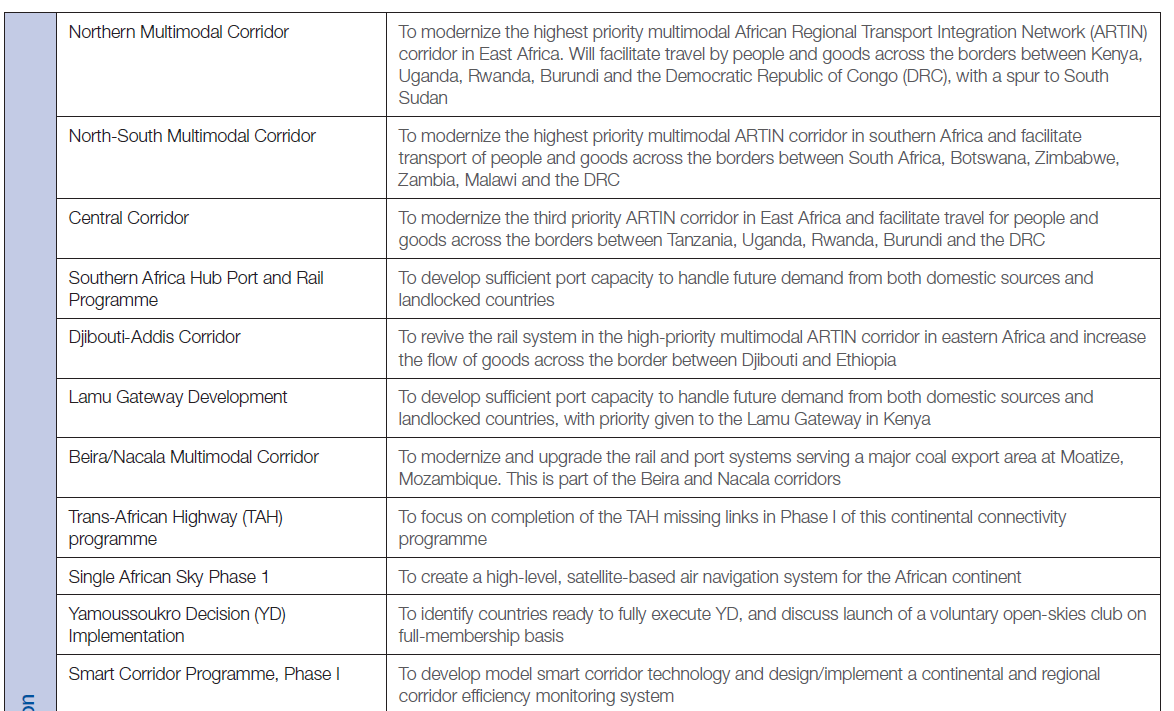 36
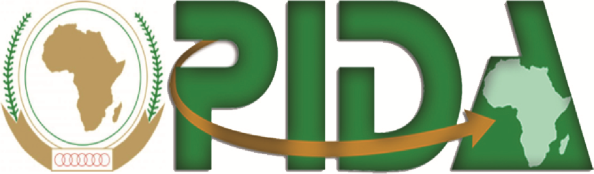 ANNEX 2:PIDA PAP: Energy15 ITEMS = US$ 40.4bn
37
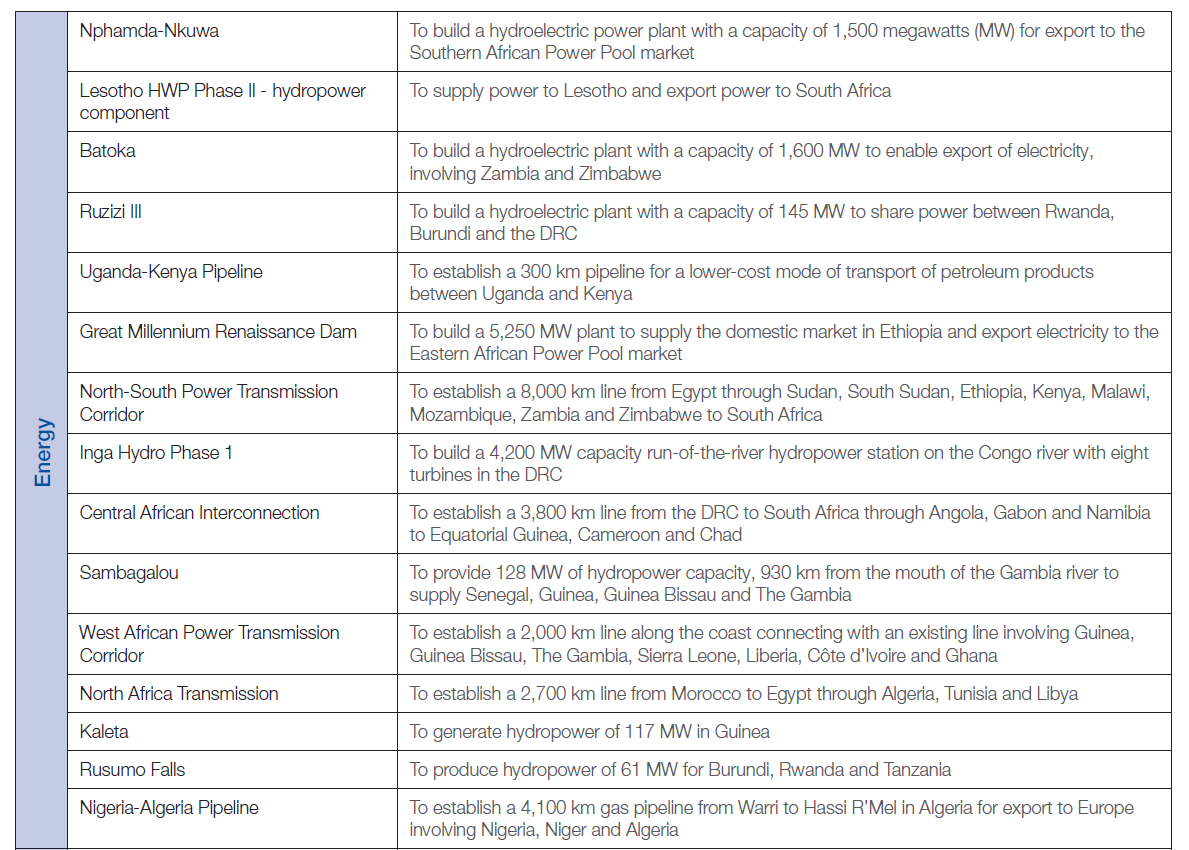 38
ANNEX 3:PIDA PAP: Transboundary Water9 ITEMS = US$ 2.0bn
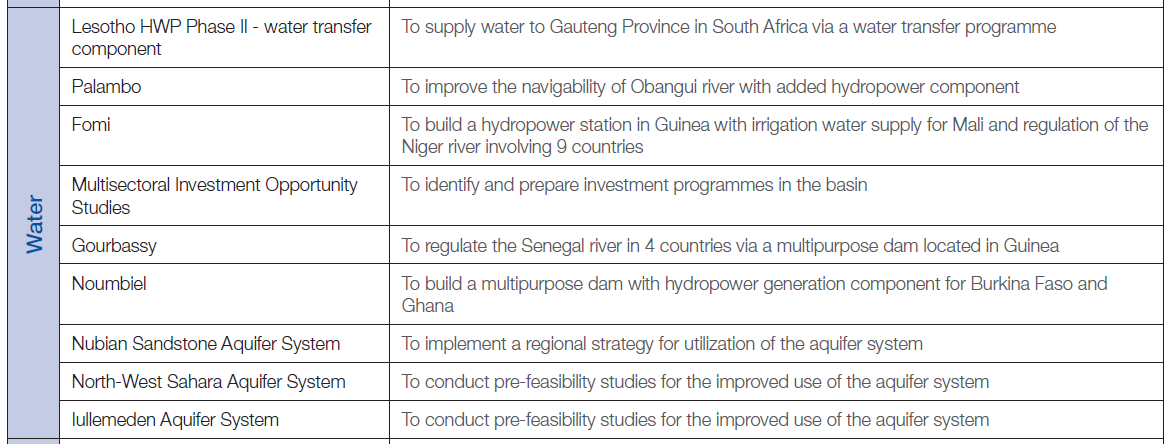 39
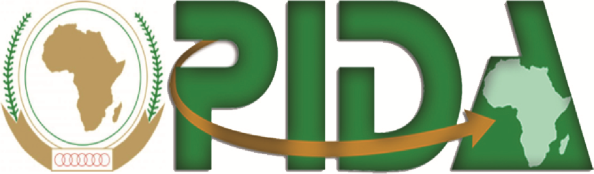 ANNEX 4:PIDA PAP: ICT3 ITEMS = US$ 0.5bn
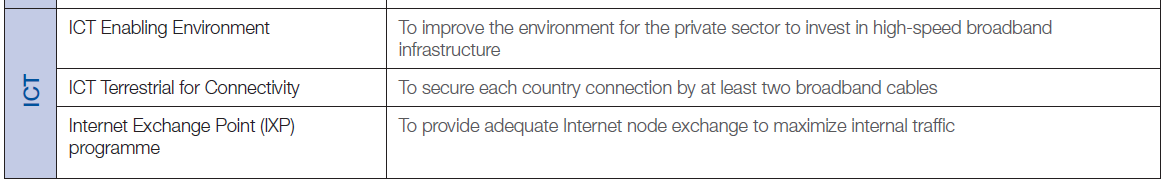 40